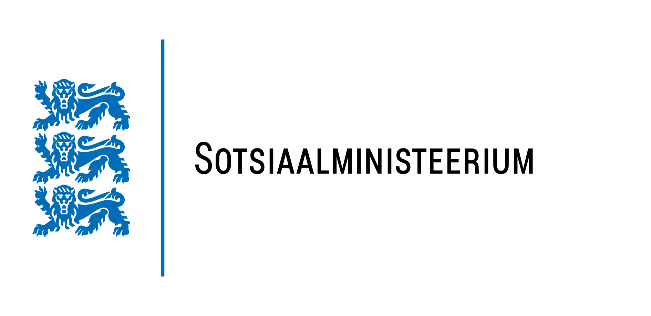 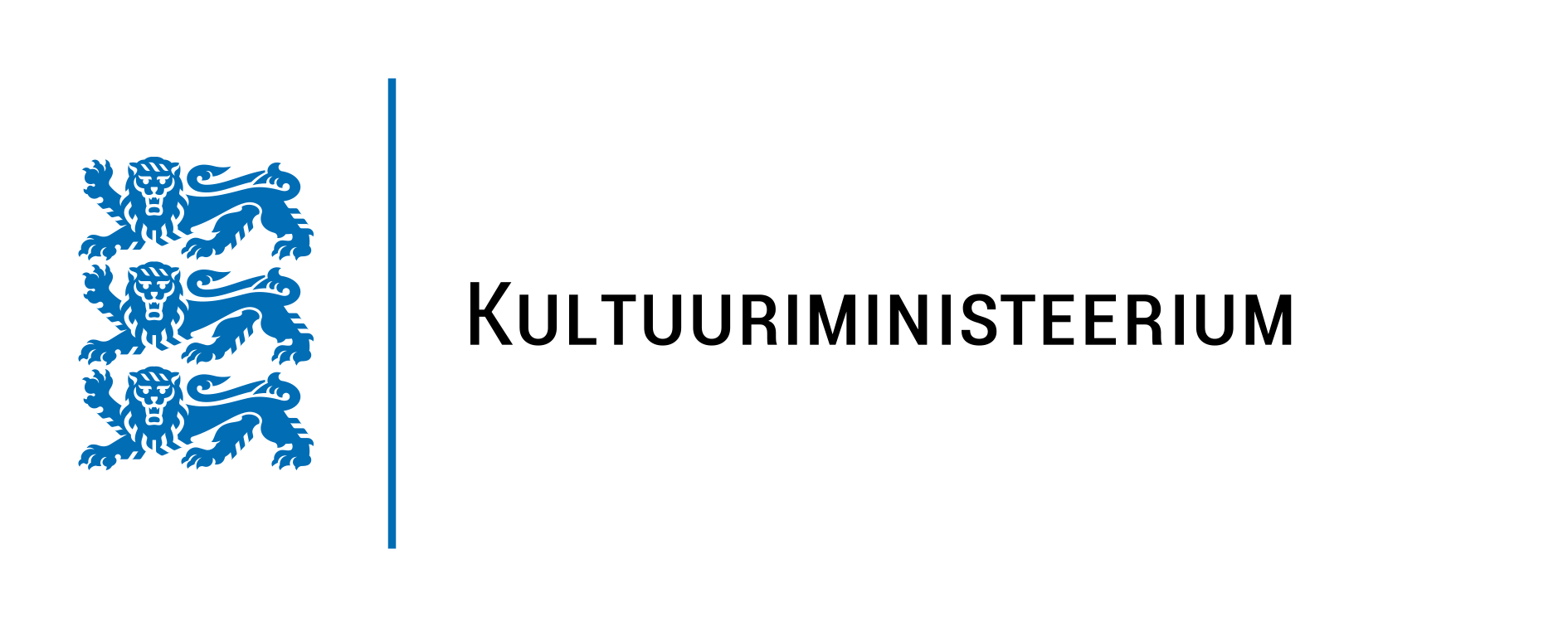 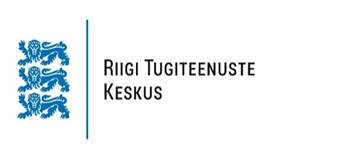 Muinsuskaitsealad ajaloolistes linnakeskustes.Taotlusvooru infopäev
Kultuuriväärtuste osakond
Liina Jänes
18.08.2020
Kultuuriministeerium
muinsuskaitsenõunik
Programm „Kohalik areng ja vaesuse vähendamine“
Euroopa Majanduspiirkonna ja Norra toetused 2014–2021
Muinsuskaitsealad ajaloolistes linnakeskustes 3 317 647 €

I Avatud taotlusvoor 
Eelarve 2 859 647 €

II Eeldefineeritud projekt „Ajalooliste linnakeskuste elavdamine ja kohalik areng kultuuripärandi kaudu“ 
Eelarve 458 000 €
Elluviijad Muinsuskaitseamet ja Norra Kultuuripärandi Amet
Programm „Kohalik areng ja vaesuse vähendamine“
Euroopa Majanduspiirkonna ja Norra toetused 2014–2021
Muinsuskaitsealad ajaloolistes linnakeskustes 3 317 647 €

I Avatud taotlusvoor 
Eelarve 2 859 647 €

II Eeldefineeritud projekt „Ajalooliste linnakeskuste elavdamine ja kohalik areng kultuuripärandi kaudu“ 
Eelarve 458 000 €
Elluviijad Muinsuskaitseamet ja Norra Kultuuripärandi Amet
Eesmärgid
Toetuse andmise eesmärk on väikelinnade muinsuskaitsealadel asuvate hoonete restaureerimine ja kasutuselevõtt kohaliku kogukonna vajadusteks ning muinsuskaitseala kasutuse elavdamiseks.

Sihtlinnad:
Haapsalu, Kuressaare, Lihula, Paide, Pärnu, Rakvere, Viljandi, Valga ja Võru.
11 linnalisest muinsuskaitsealast on 9 kahaneva elanikkonnaga

1/3 eesti ehituspärandist on halvas või avariilises seisus
Tulemused
Restaureeritud on vähemalt 7 hoonet linnakeskuste muinsuskaitsealadel 
Restaureerimisprojektides on osalenud vähemalt 7 kohalikku omavalitsust partneritena või elluviijatena

Kultuuripärand kohaliku arengu mootorina
Tuua inimesi ja elu linnakeskustesse tagasi 
Parem elukeskkond, et inimesed saaksid oma kodukoha üle uhked olla ja suureneks nende ettevõtlikkus
Kriteerium 1: Projekti kvaliteet
1.1 Taotleja ja partneri pädevus ja suutlikkus
Hinnatakse projekti elluviijate tausta ja pädevust. Hinnang antakse projektijuhi CV, meeskonnaliikmete rollide kirjelduse, taotlusvormis ja eelarves sisalduva muu info põhjal.
1.2 Tegevus- ja ajakava, riskid
Hinnatakse projekti elluviimise eeldatavat kvaliteeti (sh ajakava, tegevuskava, riskitegureid ja nende maandamist). Kohustuslike teavitustegevustena peab toetuse saaja korraldama vähemalt kaks projekti tegevusi ja tulemusi kajastavat avalikku üritust ning looma eesti- ning ingliskeelse projekti kodulehe.
1.3 Projekti jätkusuutlikkus
Hinnatakse projektitegevuste majanduslikku, sotsiaalset ja institutsionaalset jätkusuutlikkust: kuidas on tagatud hoone kasutuses hoidmine ja finantseerimine pärast toetuse lõppemist. Projekti raames restaureeritud hoone ja soetatud esemed peavad olema projekti taotluses kirjeldatud avalikus kasutuses vähemalt 5 aasta jooksul alates projekti lõpparuande kinnitamisest rakendusüksuse poolt.
Kriteerium 1: Projekti kvaliteet
1.4 Taotleja finantsvõimekus
Hinnatakse, milline on taotleja võimekus projekti ellu viia, sh omafinantseeringu olemasolu. Kas vajalikud vahendid on olemas või on plaanitud realistlikud allikad nende hankimiseks (laen, toetus muudelt investoritelt). Hinnang antakse finantsanalüüsis sisalduva info ja taotlusele lisatud kinnituste (nt panga kinnitus laenukõlblikkuse kohta, investori kinnitus, omavalitsuse eelarvestrateegia, volikogu kinnitus vms) põhjal.
1.5 Eelarve läbimõeldus
Hinnatakse eelarve kvaliteeti, sealhulgas kuluartiklite põhjendatust. Hinnang antakse taotlusvormis sisalduva info, eelarve ja finantsanalüüsi põhjal.
1.6 Omafinantseeringu määr
0 punkti - projekti omafinantseeringu määr on 20%
2 punkti – projekti omafinantseeringu määr on 21% – 30%
4 punkti – projekti omafinantseeringu määr on üle 30%
Kriteerium 2: Hoone, selle mõju linnaruumis ja funktsiooni mõju muinsuskaitsealale
2.1 Hoone asukoht linnaruumis
Kas hoone asub muinsuskaitsealal hästi nähtavas kohas linnaruumis? Kas selle korrastamine omab suurt visuaalset mõju ümbritsevale linnaruumile? Kas hoone asub Eesti Arhitektide Liidu programmi „Hea avalik ruum“ edukalt lõppenud konkursi objektiks olnud keskväljaku või kesktänava võistlusalal või sellega külgneval kinnistul.
2.2 Hoone kultuuriväärtus
Kas hoone on kultuurimälestis? Kas hoone on asukohajärgsele muinsuskaitsealale iseloomulik hoone või arhitektuuriajalooliselt silmapaistev hoone või tagatakse projektiga arhitektuuriajalooliselt silmapaistva (kuid ümberehitustega moonutatud) hoone algupärase välisilme taastamine?
2.3 Hoone planeeritava kasutuse mõju muinsuskaitsealale
Kas planeeritav funktsioon toob muinsuskaitsealale suure tõenäosusega palju uusi kasutajaid? Kas see elavdab muinsuskaitseala ja omab seeläbi suurt mõju ümbritsevale linnaruumile? Kas projekti elluviimine mitmekesistab funktsionaalselt vanalinna või aitab mõnd alakasutatud tänavat elavamaks muuta või parandada linnakeskuse avaliku ruumi logistilisi seoseid? Kas hoone suhestub välisruumiga? Kas kasutuse planeerimisel on mõeldud nii sise- kui ka välisruumile ja nende sidususele? Hinnang antakse taotluse ja eelprojekti põhjal.
Kriteerium 3: Hoone avaliku kasutuse osakaal ja ligipääsetavus
3.1 Hoone avaliku kasutuse osakaal
0 punkti– hoone avaliku kasutuse määr on alla 50% hoone kasulikust pinnast
5 punkti – hoone avaliku kasutuse määr on 51% - 65% hoone kasulikust pinnast
10 punkti – hoone avaliku kasutuse määr on 66%-80% hoone kasulikust pinnast
15 punkti – hoone avaliku kasutuse määr on vähemalt 81% hoone kasulikust pinnast.

3.2 Hoone ligipääsetavus
Hinnatakse hoone kasutuselevõtu järgset ligipääsetavust erinevatele kasutajagruppidele, arvestades asjaolu, et suure osa ühiskonnast moodustavad lapsed, vanemaealised, erivajadustega inimesed ja teised piiratud ligipääsuga grupid. Hea lahendus võimaldab nii ligipääsu hoonele kui ka selles pakutavale teenusele.
Kriteerium 4: Hoone projektieelne kasutuse määr ja tehniline seisukord
Hinnatakse, kuidas suureneb hoone kasutus ja paraneb tehniline seisukord võrreldes senisega.
Kultuurimälestiste tehnilise seisukorra hinnang antakse kultuurimälestiste registri andmete põhjal (https://register.muinas.ee/).
Kriteerium 5: Partnerite osalemine projekti planeerimisel ja elluviimisel
Projekti partneriteks võivad olla projekti rakendamisse aktiivselt kaasatud ja sellesse tõhusalt panustavad füüsilised ja juriidilised isikud või valitsusvälised organisatsioonid, mille asukohamaa on kas Eesti, Norra, Island, Liechtenstein, mõni teine abisaajariik (Bulgaaria, Horvaatia, Küpros, Tšehhi, Kreeka, Ungari, Läti, Leedu, Malta, Poola, Portugal, Rumeenia, Slovakkia, Sloveenia) või Venemaa.
Taotluse lisa: projekti partneri(te) kinnituskiri.
FB grupp partnerluse edendamiseks: EEA Grants Partnermatching: "Historic old town centres" – Estonia
Taotlusvoor on avatud 1. juuli – 30. november 2020Projekti „Ajalooliste linnasüdamete elavdamine ja kohalik areng kultuuripärandi kaudu“ avaüritus 26. augustil 2020 kell 10 Paide raekojashttps://www.muinsuskaitseamet.ee/et/ameti-tegevus/ajalooliste-linnasudamete-elavdamine-ja-kohalik-areng-kultuuriparandi-kaudu